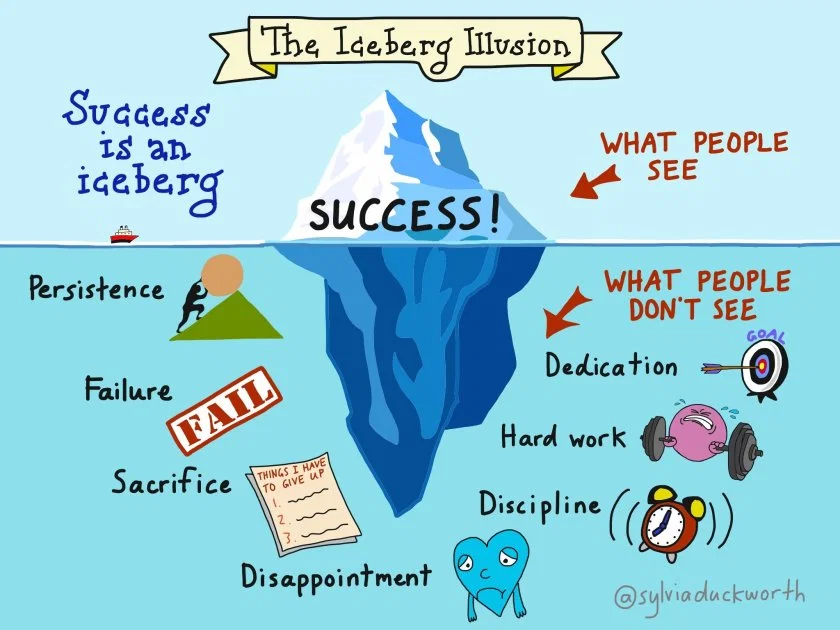 Growth Mindset
Nordre Skole
October 2016: an evening with Peter Anrberg about Growth/Fixed Mindset
March 2017: an afternoon with Peter Arnberg
November 2017: Mindset week , posters, collaboration (lego, tent)
November 2018: Try something new (face a challenge) – Spanish, Robots etc.
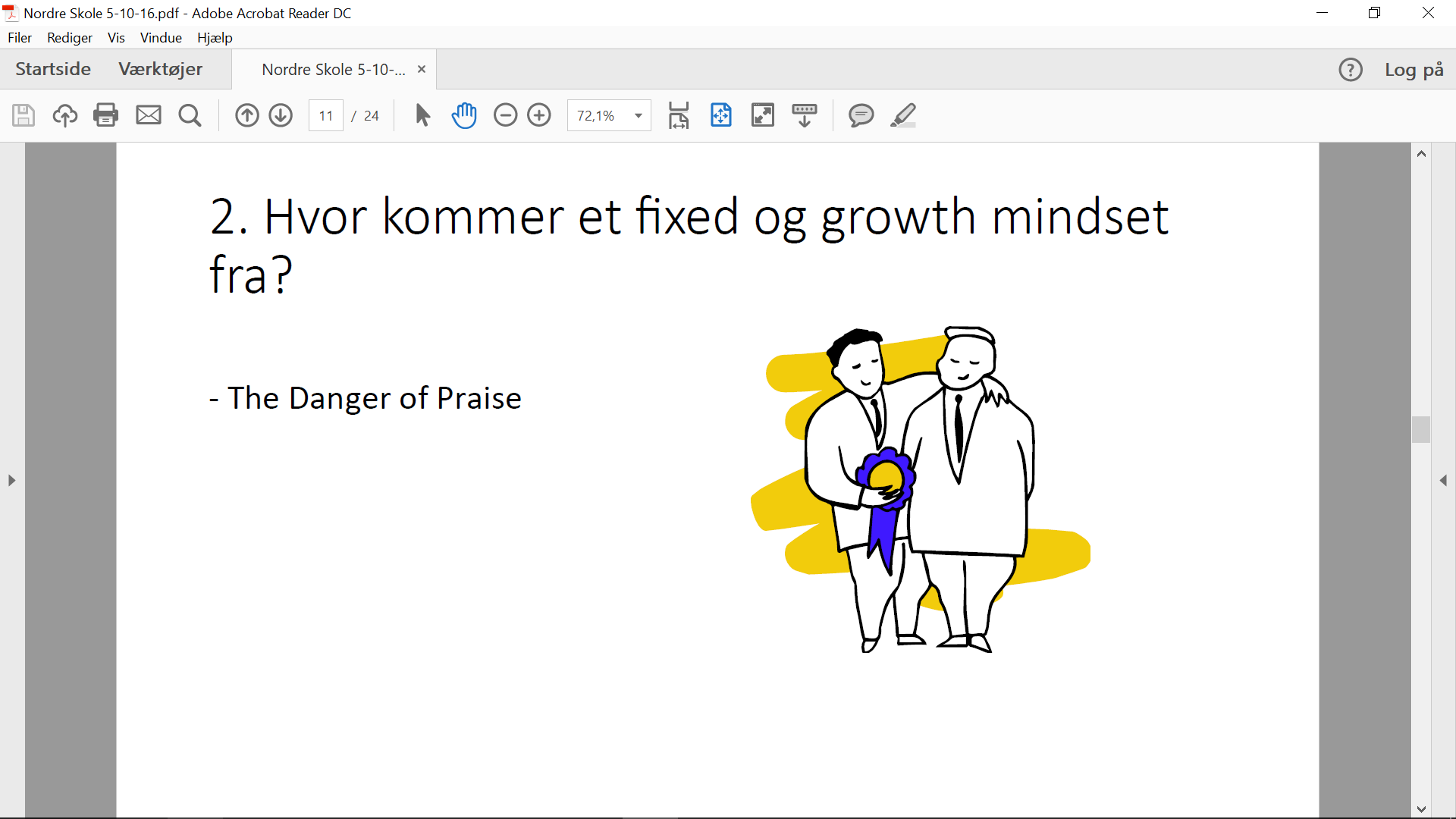 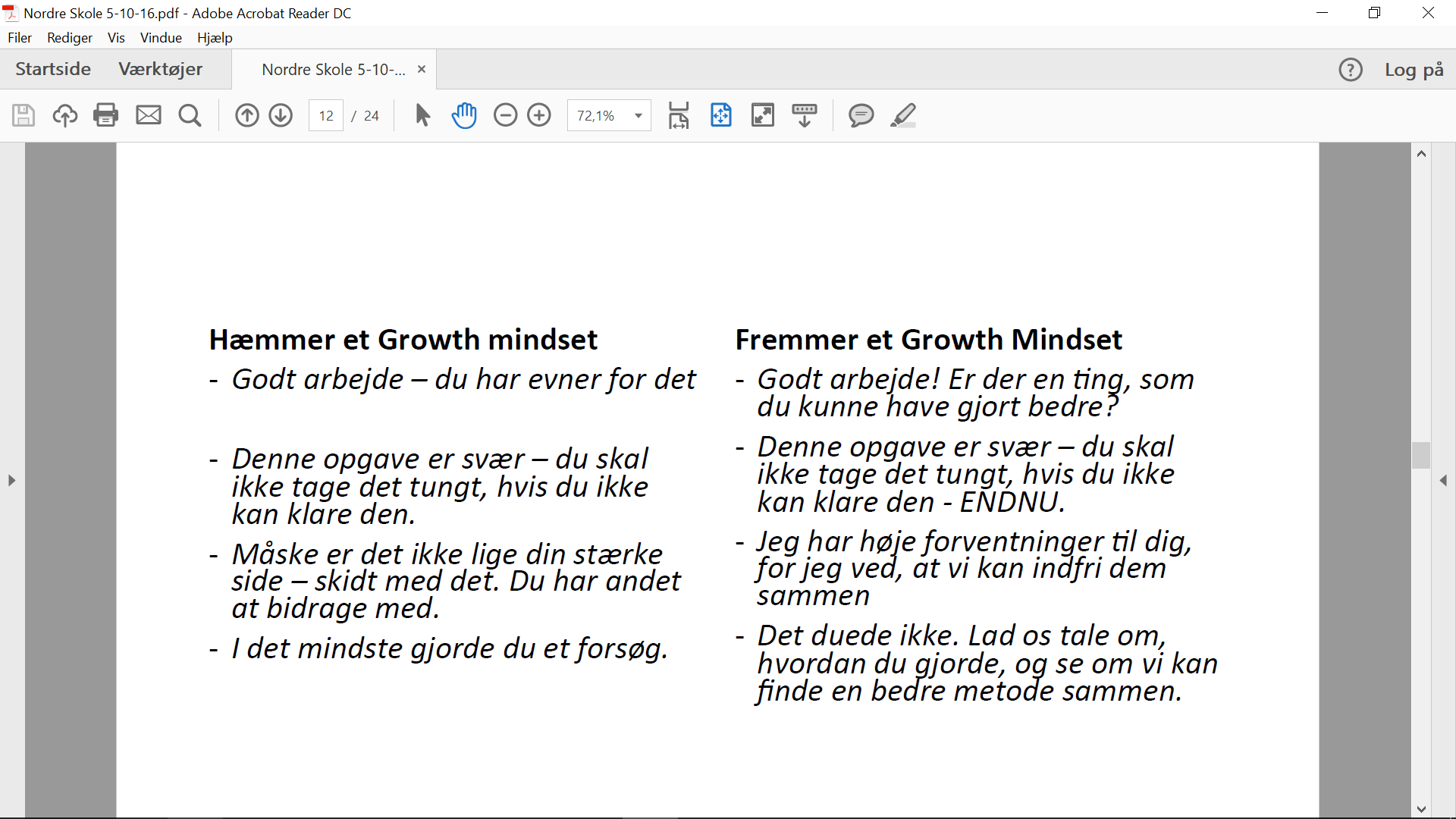 Focus on the process:
Praise the effort.
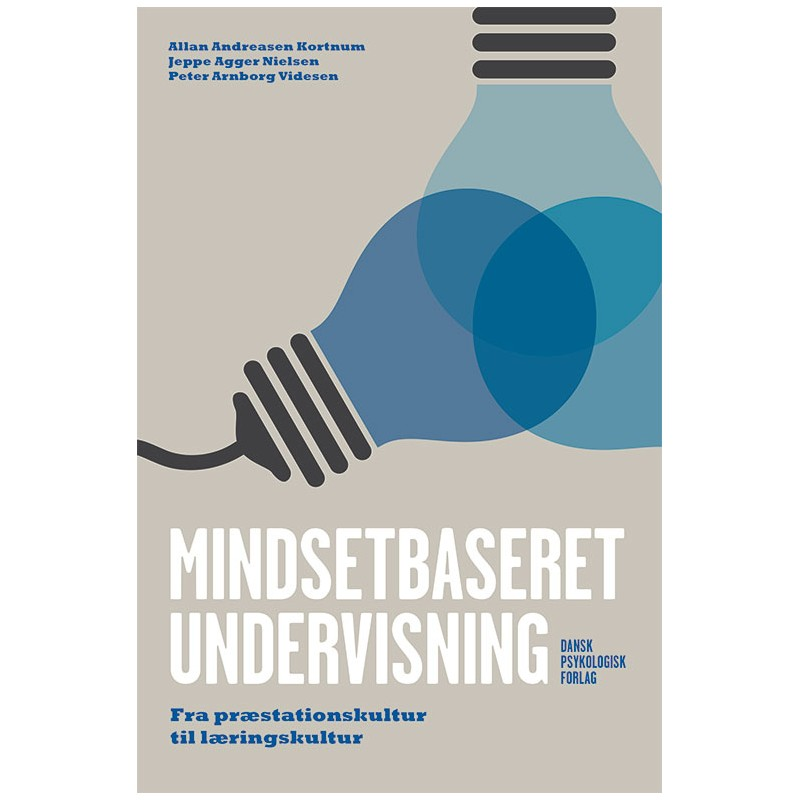 All teachers got this book
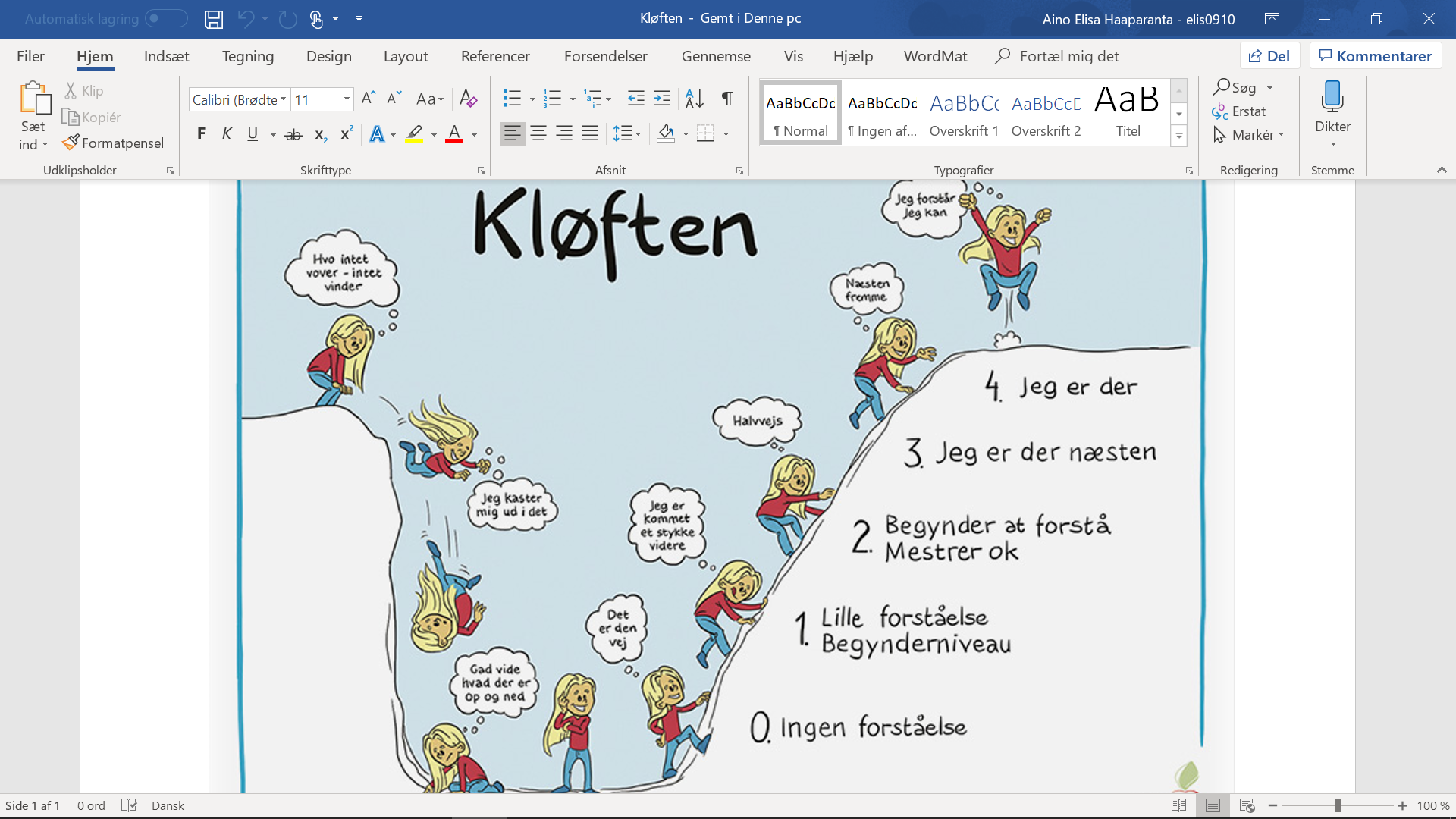 Challenge yourself
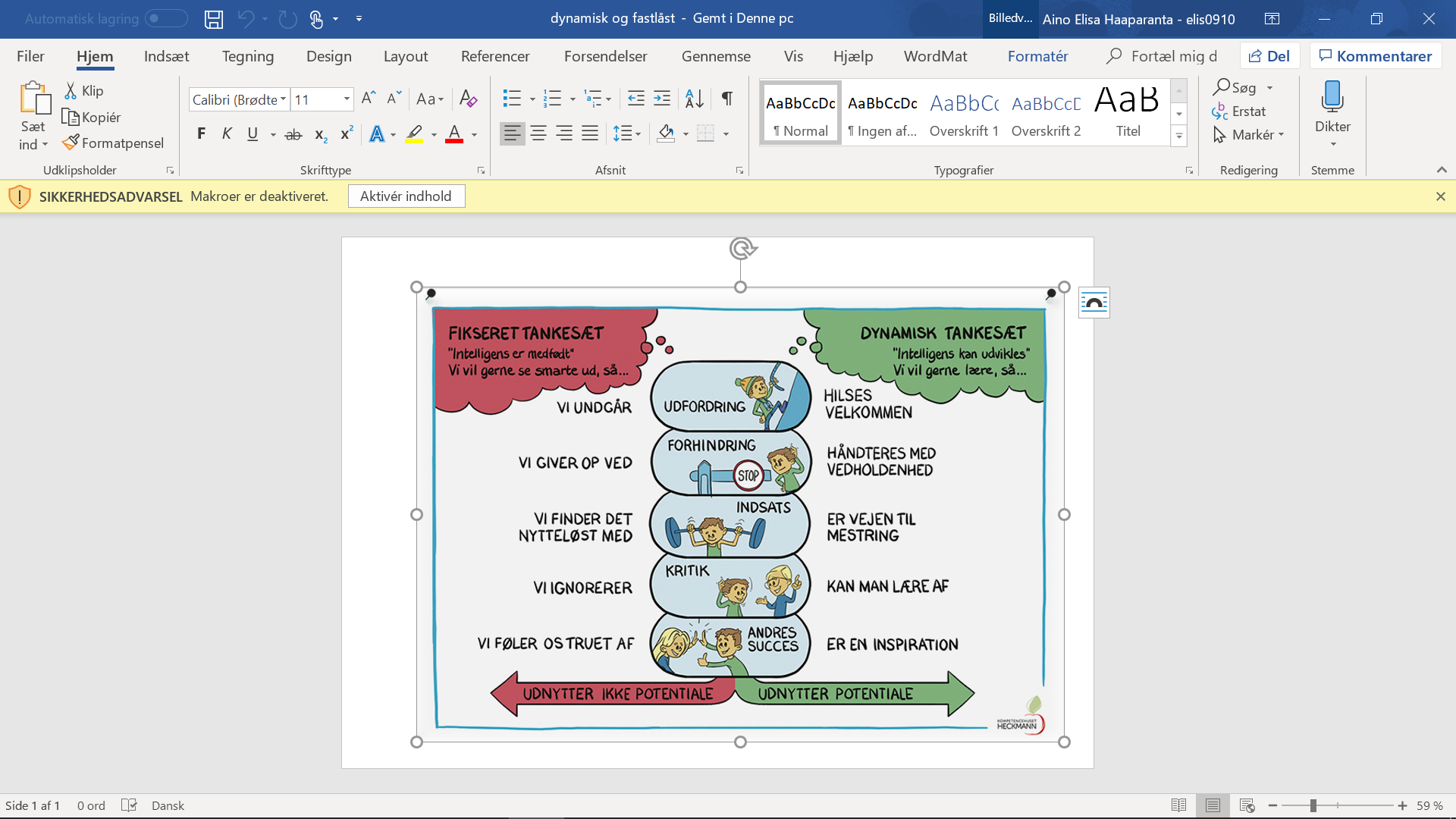 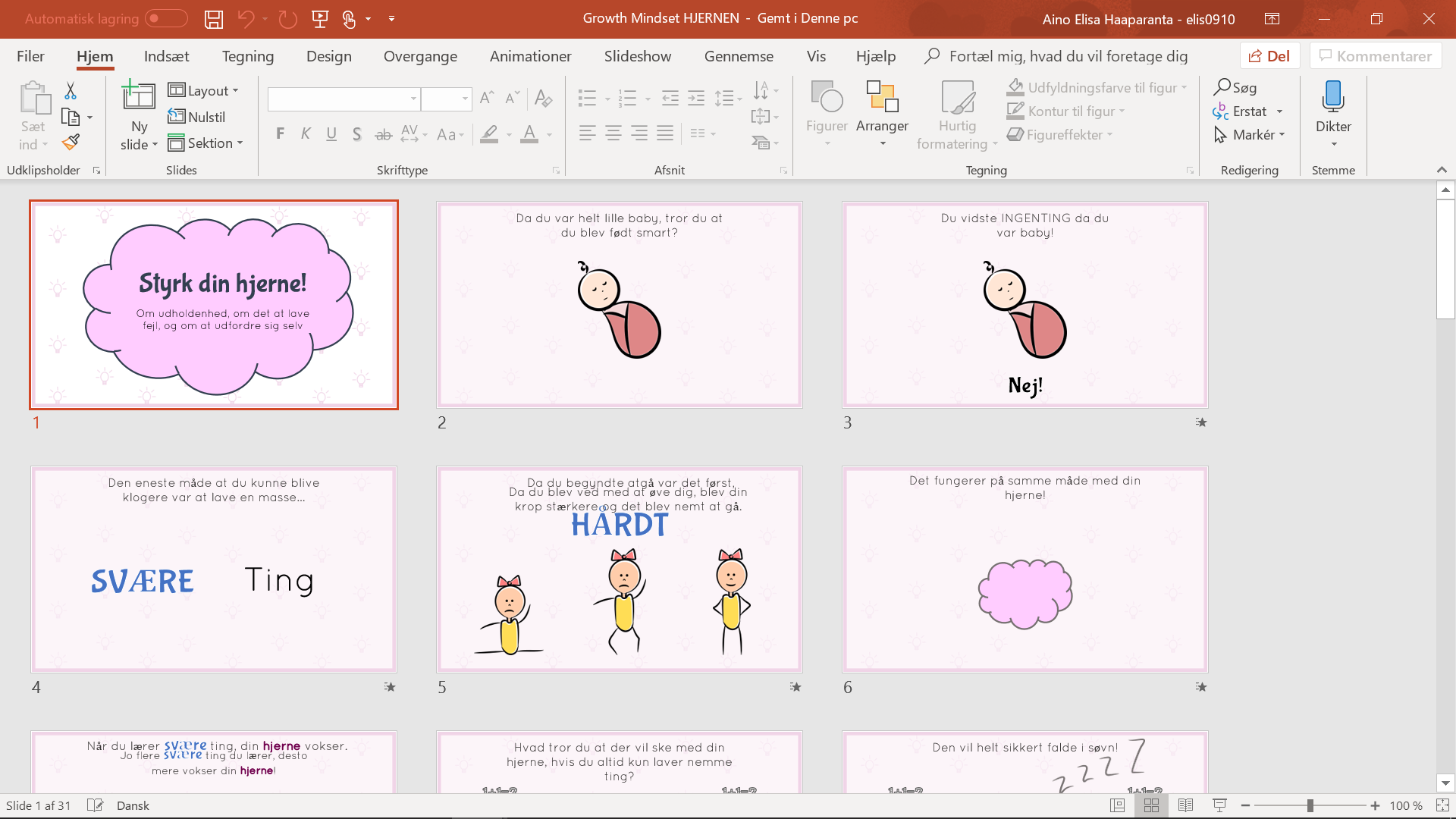 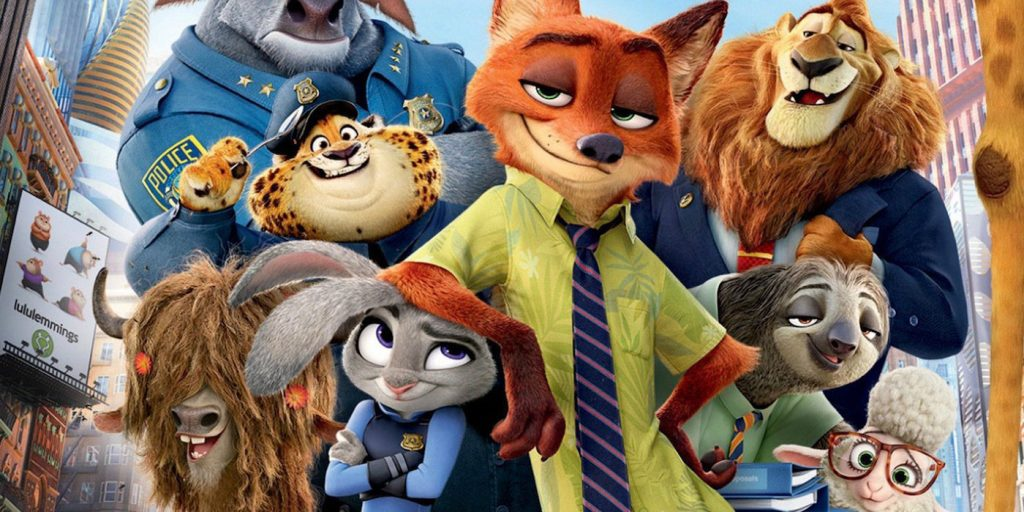 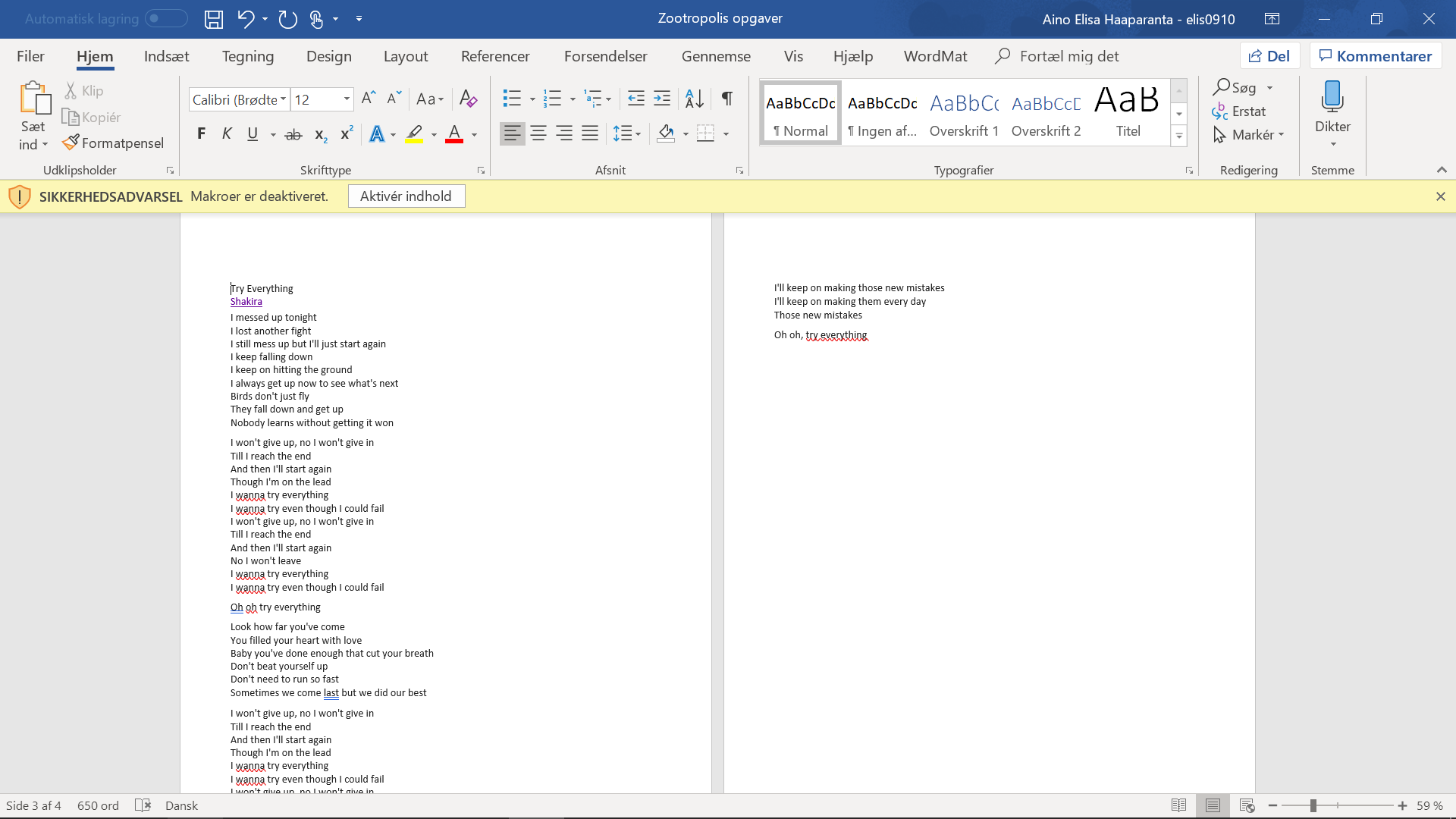 Some have dreams and don´t dare to pursue them, other are willing to do whatever it takes to pursue them
Zootropolis
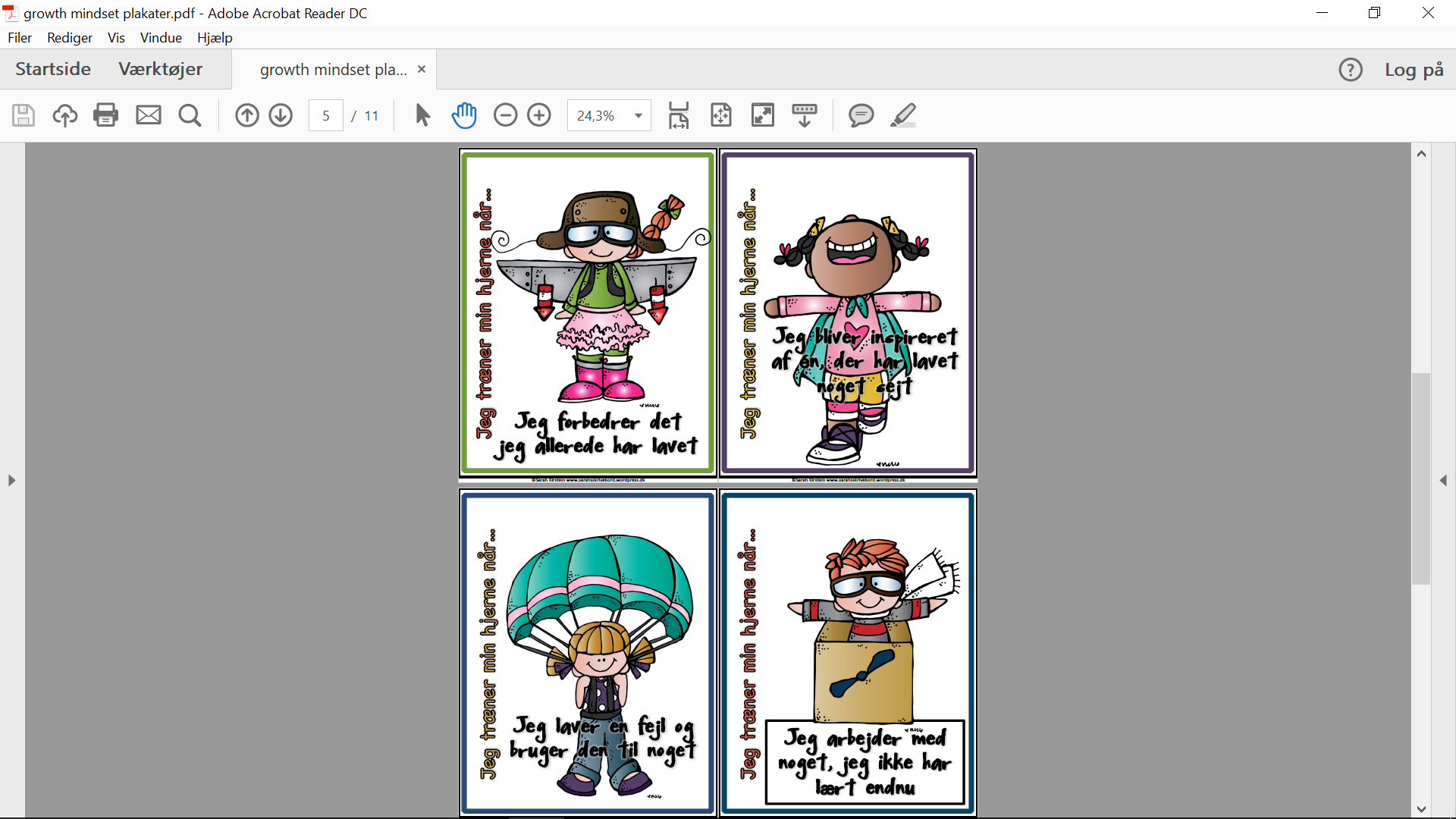 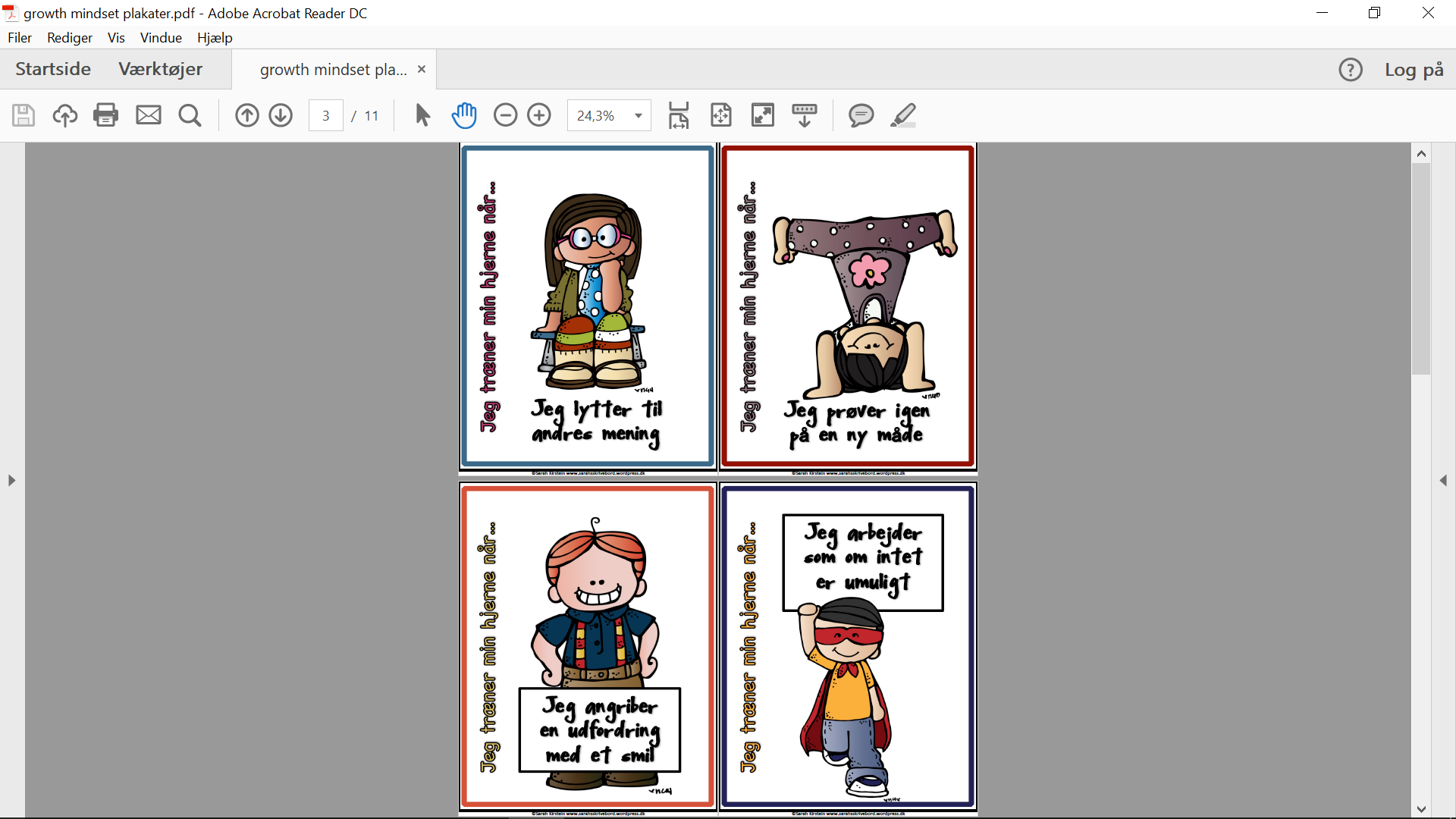 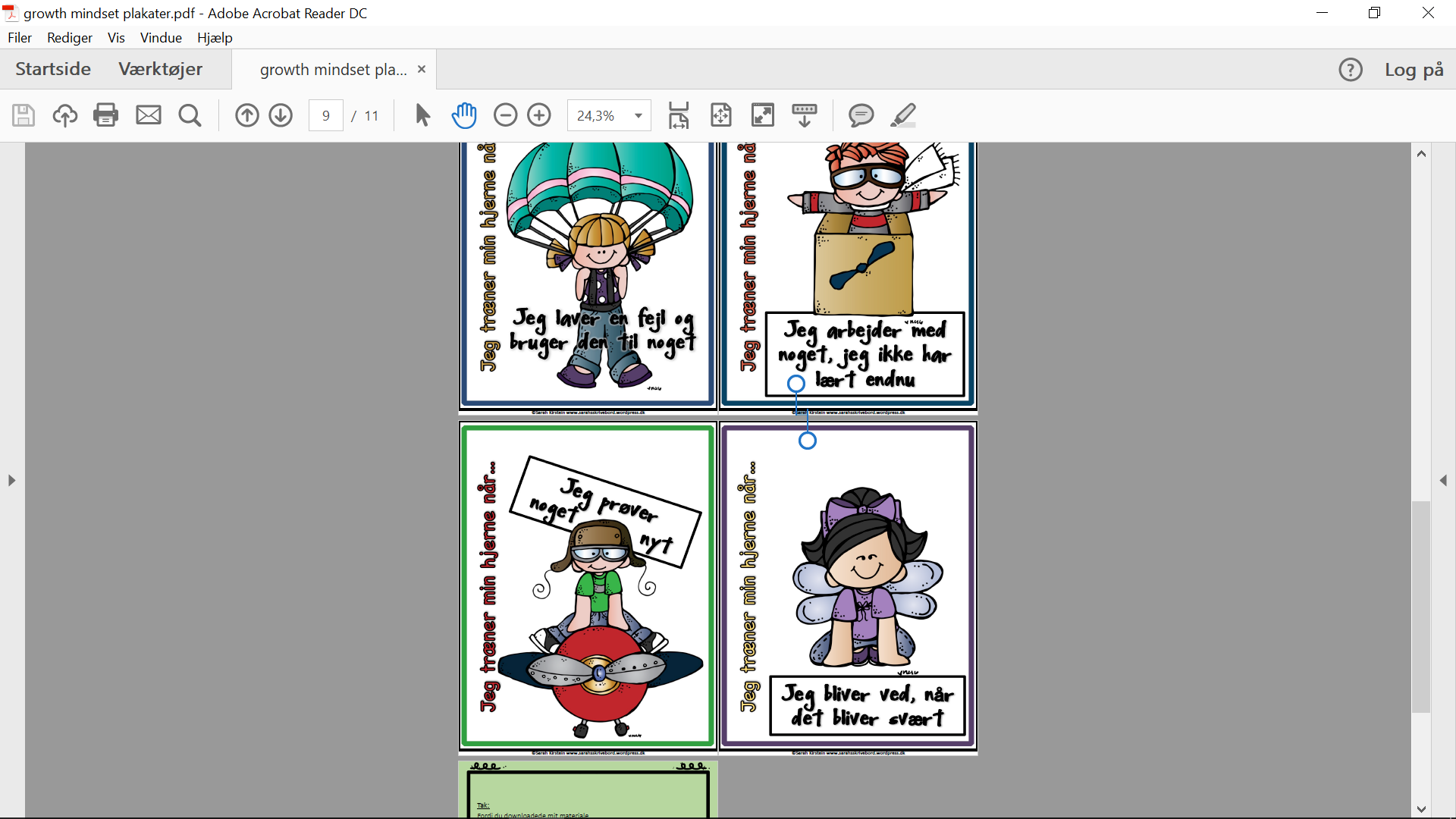 FOCUS 2019/20

Class 1-3
Understanding what Growth Mindset is
Discovering your own strengths (GM)
Pathways in the brain: how can I strengthen the pathways in my brain?

Class 4
Safe learning environment (free of risks)


Class 5
How can I improve my work 


Class 6
Feed back (pupil to pupil)
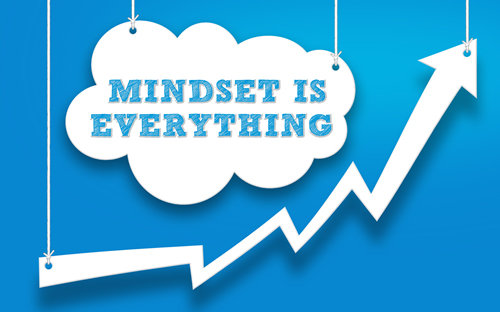 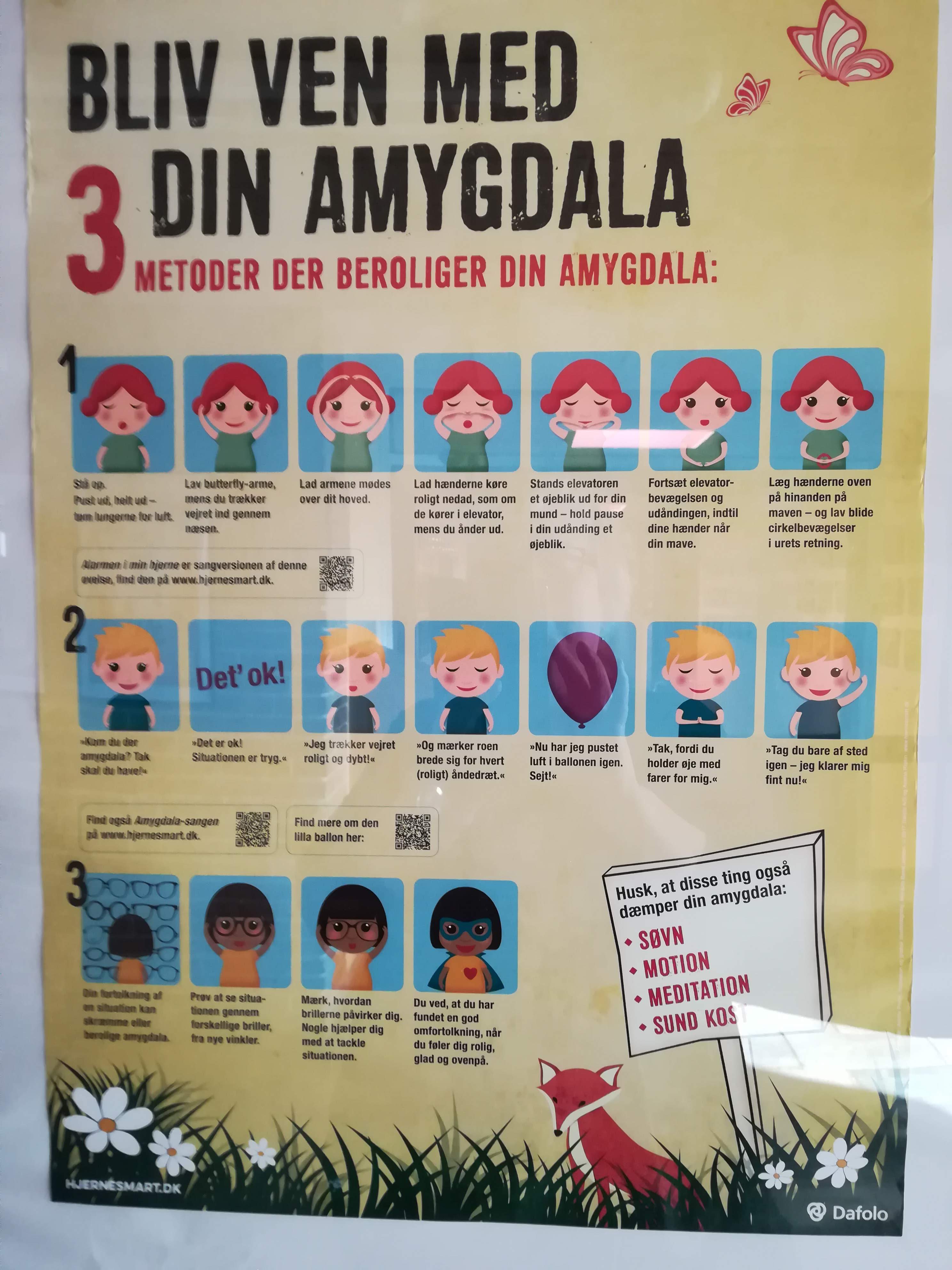 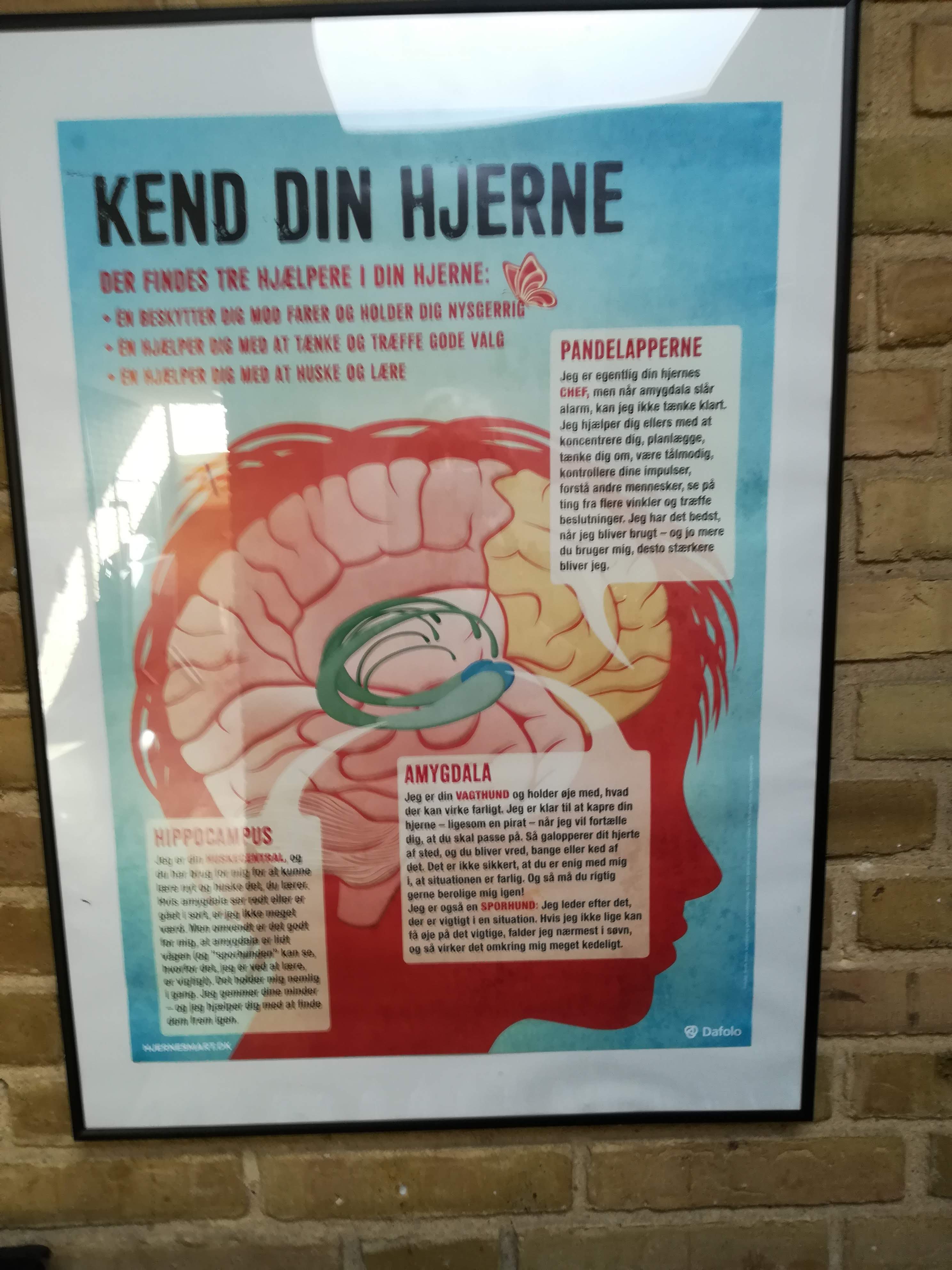 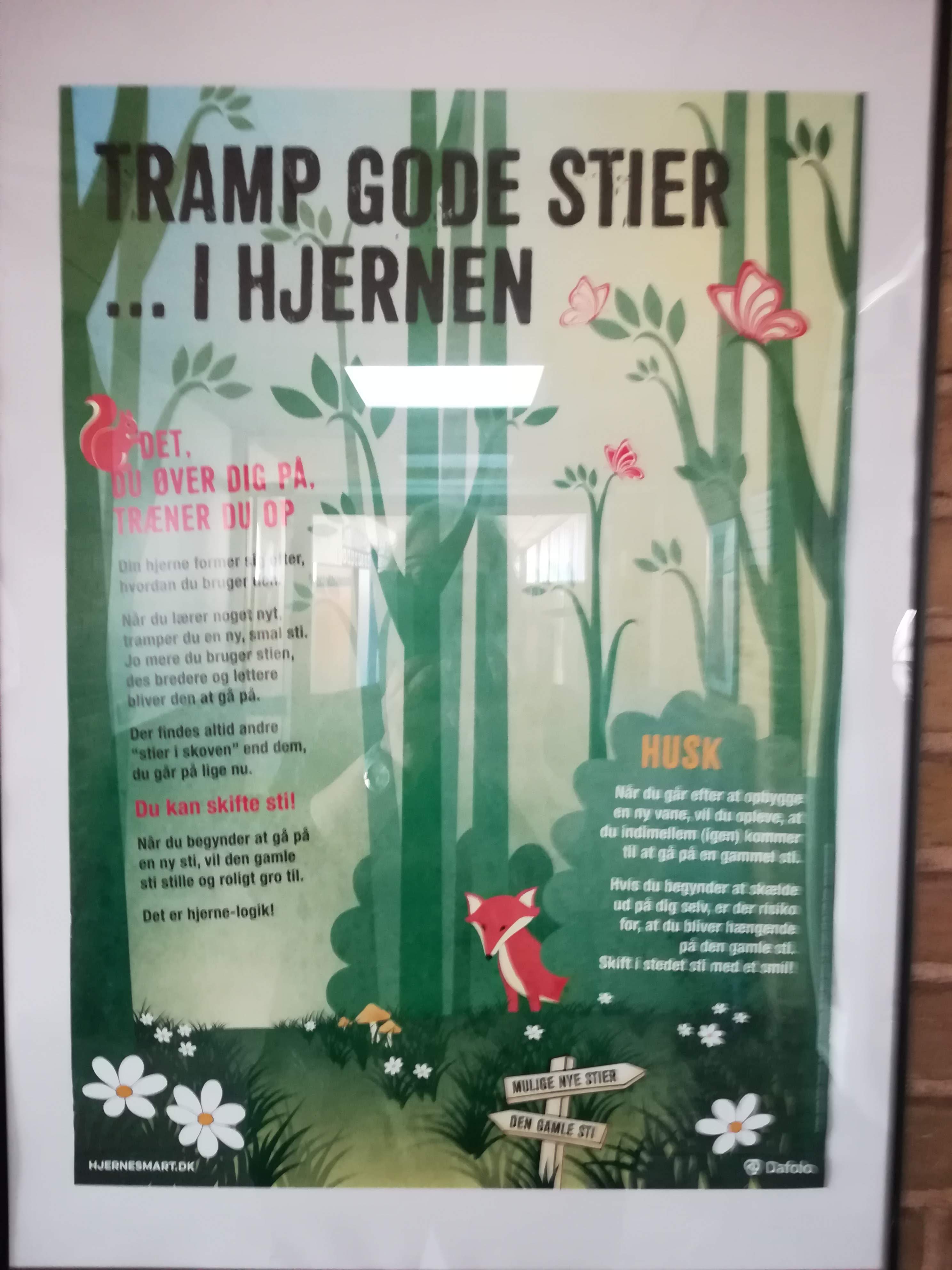 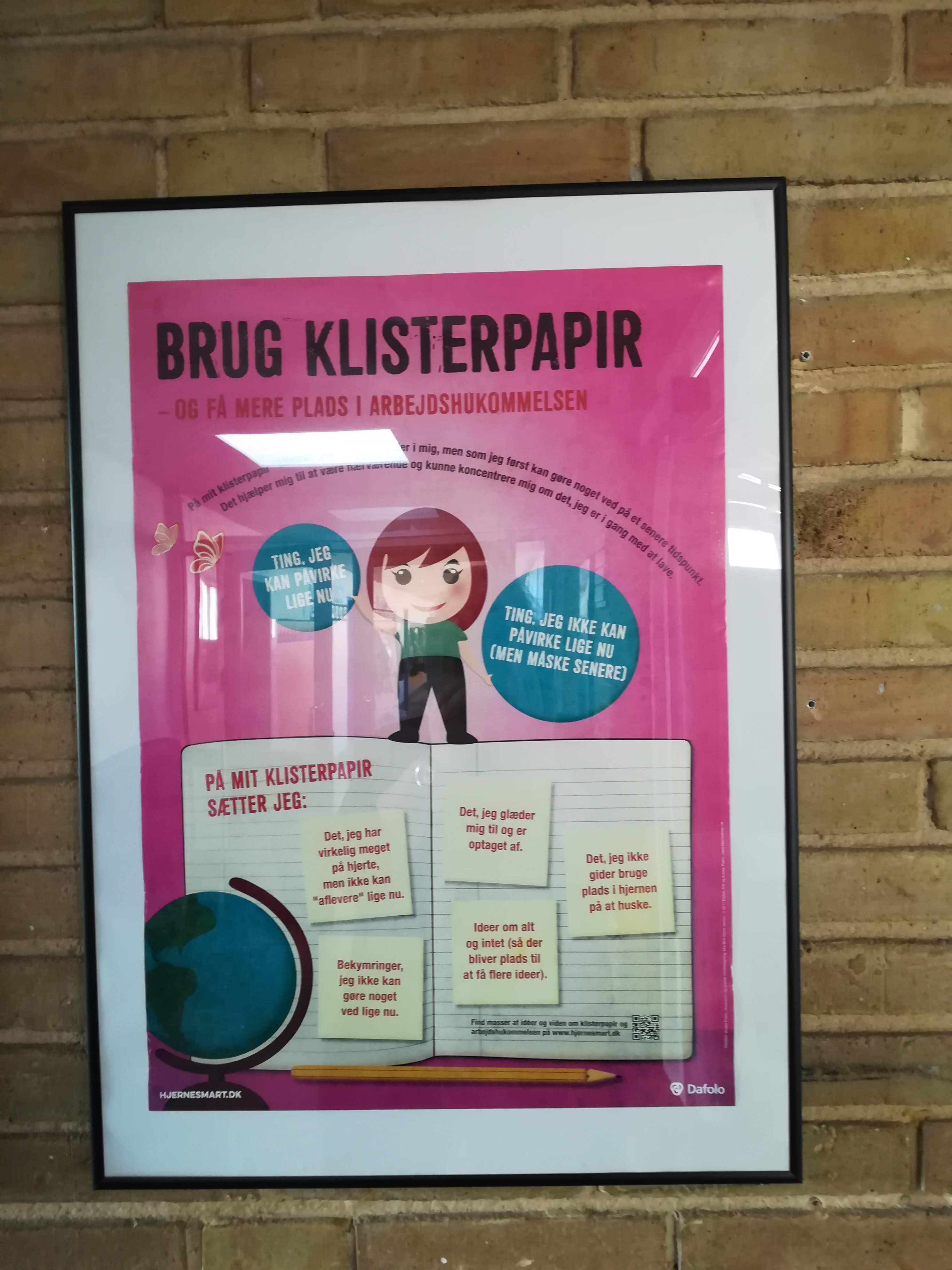 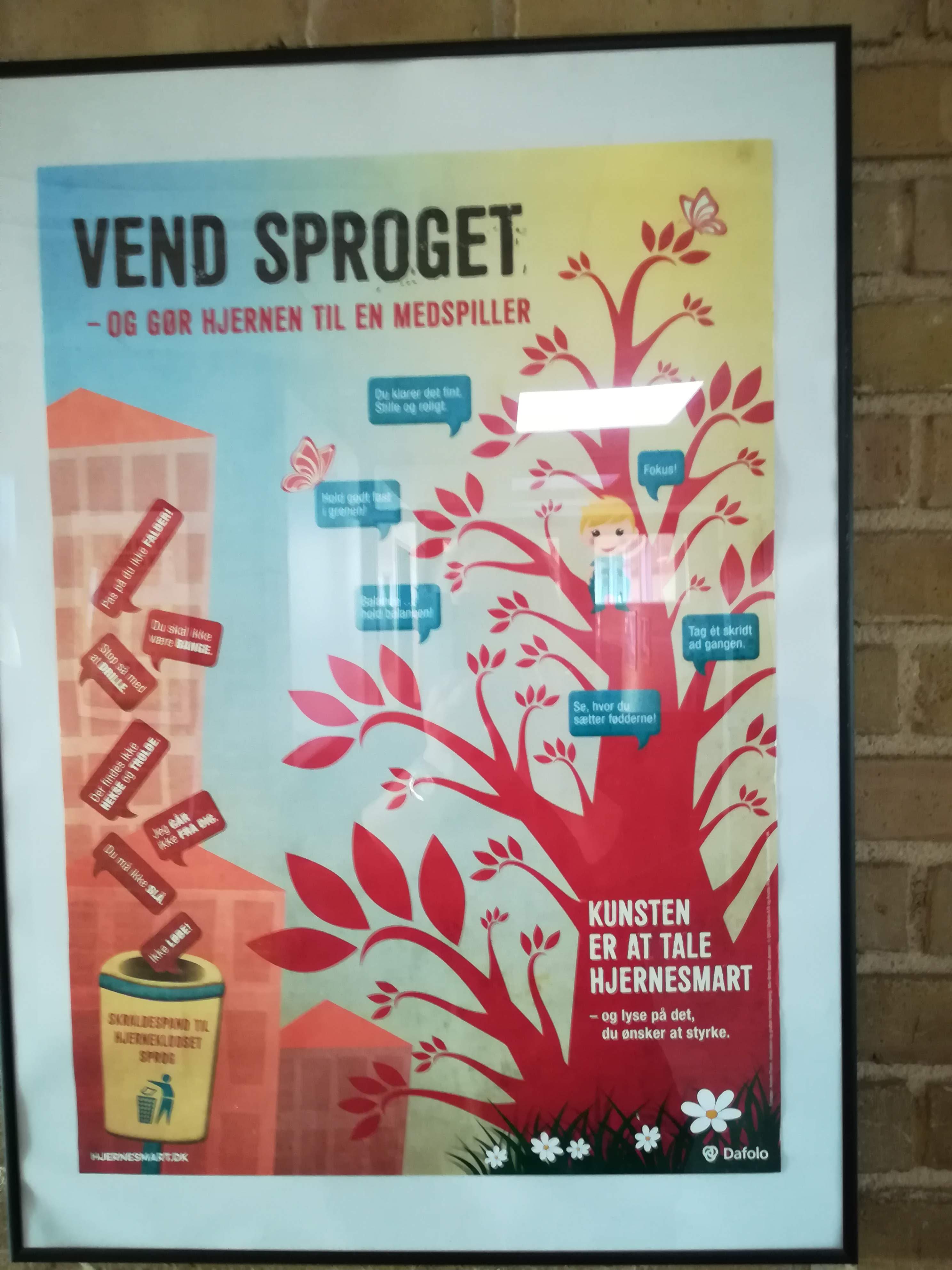 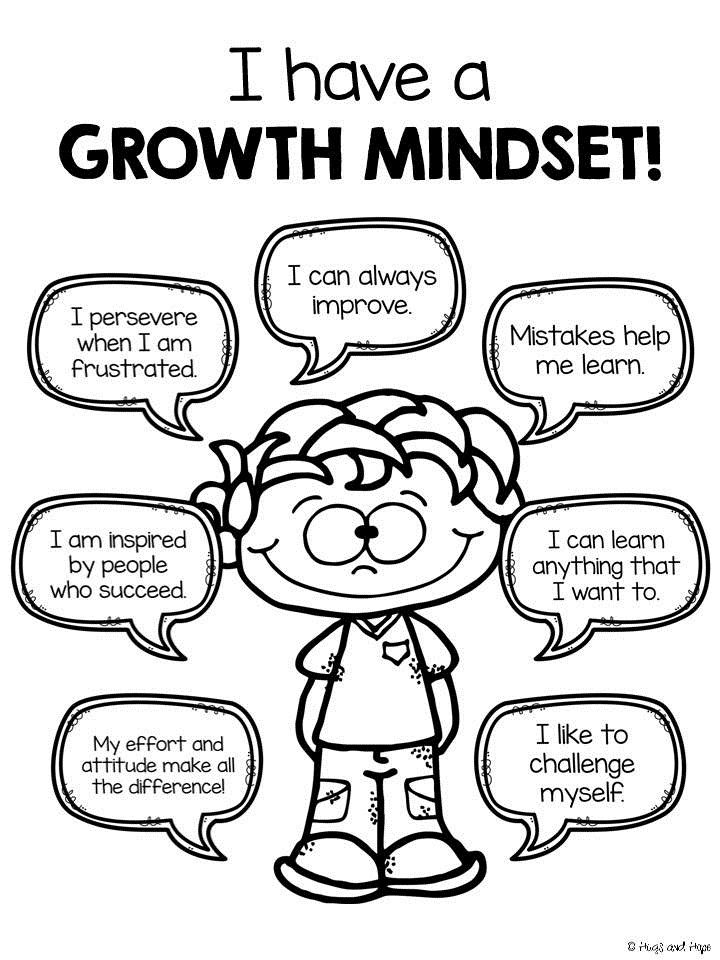 https://youtu.be/jpqV3dzYOgk